MA
Gyűjtsünk                             aranyat!
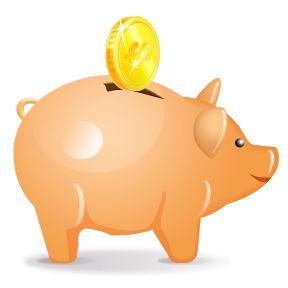 (toldalékos szavak)
NMA
Szabály: 
Ha jól válaszolsz a feltett kérdésekre tallérokat gyűjthetsz.
Versenyezzetek, kinek gyűlik össze a legtöbb aranypénze!
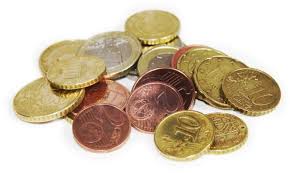 Melyik nem toldalékos szó?
NMA
C:    kútba
A:    házba
D:    padba
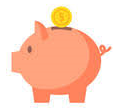 B:   szoba
[Speaker Notes: B a helyes megoldás  kizöldül, ha  a jóra kattintunk. Figyelni kell arra, hogy kattintáskor a kis kezecske NE A NYÍL látszódjon!!!! Megoldás után a malacra kattintva a feladatválasztós diára lép vissza.]
Melyik nem toldalékos szó?
NMA
A:    talajt
C:    hajat
B:   vajat
D:    vonat
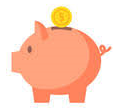 [Speaker Notes: D]
Mely toldalékos szó hiányzik a közmondásból?
Sok lúd ___________ győz.
NMA
A:    malacot
C:   disznót
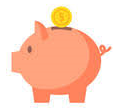 B:    cocát
D:    vaddisznót
[Speaker Notes: c]
Mely toldalékos szó hiányzik a közmondásból?
Szegény ember __________ főz.
NMA
A:      zsírral
C:    étolajjal
B:    vízzel
D:   vajjal
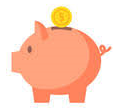 [Speaker Notes: B]
Melyik toldalékos szót írtam helytelenül?
NMA
A:   kalapácssal
C:    kanállal
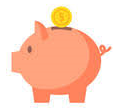 D:    kulccsal
B:    kézzel
[Speaker Notes: A]
Melyik szó nem válaszol a HOL? kérdésre?
NMA
A:   ablakban
C:    kádban
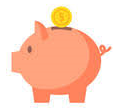 D:    ajtóban
B:     robban
[Speaker Notes: B]
Melyik  toldalékos szót írtam hibásan?
NMA
A:      esővel
C:    könyvel
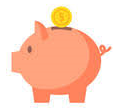 D:      betűvel
B:     cipővel
[Speaker Notes: c]
Melyik nem toldalékos szó?
NMA
A:    fába
C:     padba
D:   liba
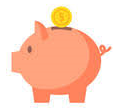 B:     sorba
[Speaker Notes: D]
Melyik nem toldalékos szó?
NMA
A:   tollat
C:   tolat
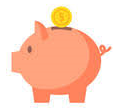 D:  mézet
B:   képet
[Speaker Notes: c]
Melyik toldalékos szó hiányzik a közmondásból?
______________ nem lesz szalonna.
NMA
C:   Farkasból
A:  Kutyából
D:  Pudliból
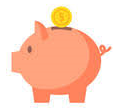 B:   Ebből
[Speaker Notes: A]
Melyik toldalékos szó hiányzik a közmondásból?
_____________ melenget a keblén.
NMA
A:    Siklót
C:    Kígyót
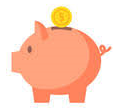 D:   Boát
B:   Kobrát
[Speaker Notes: c]
Mely toldalékos szó hiányzik a közmondásból?
Kibújik a szög a _____________.
NMA
C:     tarisznyából
A:    fából
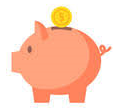 D:    zsákból
B:   deszkából
[Speaker Notes: D]
Melyik toldalékos szó hiányzik a közmondásból?
______ üthetik a nyomát.
NMA
A:  Husánggal
C:  Bottal
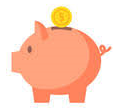 D:  Pálcával
B:    Korbáccsal
[Speaker Notes: c]
A szótőt és a toldalékot mindig ________.
NMA
A:    egybeírjuk
C:    másoljuk
B:    különírjuk
D:   színezzük
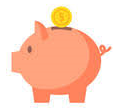 [Speaker Notes: A]
A toldalékos szavakból hiányzik a mássalhangzó. Melyik a kakukktojás?
NMA
C:  ha___óból
A:  vá___úból
D:    osztá____ ból
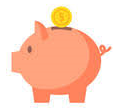 B:   ká____hából
[Speaker Notes: c]
NMA
Számoljuk össze, kinek, mennyi pénze lett?

Ki gyűjtötte a letöbbet?
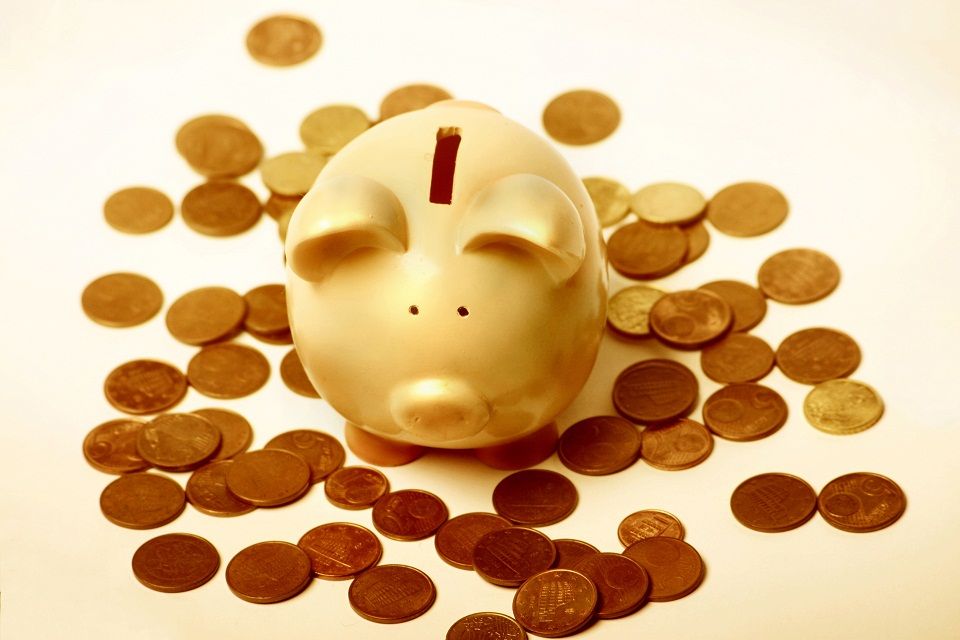 Ügyesek voltatok!